Freedom
By: Vienna European School
FREEDOM DEFINITION
The State of being entirely free
The power to determine action without restrain
Political or national independence
Personal liberty
Ability to choose and make an own decision
In general
Freedom refers to many things: human rights and  personal well-being
For an individual it is to be able to choose your actions and decisions
Freedom is also a responsibility you have to learn to handle
It gives the possibility to do what you want when you want
Personal opinions
Everybody sees freedom in a different way for them selves
Everybody  interprets  it in a different way 
Everybody feels and thinks of something different when they hear freedom
We would like to share our feelings and opinions on what freedom is for us
Benedikt
For me freedom means that people can do what they want 
They can choose their action
It also means to be free from war and harm
Clara
For me freedom means that every person is allowed to have their own opinion and be able to stick with it no matter what
Everyone should have the chance to do what they want to do and decide how they think about certain things
Charlotte
For me freedom means being true to yourself and being able to express your opinion
To be allowed to have your own opinion
Emilia
For me freedom has many forms 
It goes from having your own opinion to controlling your actions and what you do
Freedom is something most of us have in our lives and dont even notice.   
We should cherish freedom since there are so many people wishing  they could have it
Our age
We gain more feedom as we get older and we have to learn to handle it
You can trust some people more and some people less in how they manage their freedom
When we were younger our freedom was limited by our parents but as we get older it is in our hands 
It reaches from how much you study for a test to how much alcohol you want to consume
Everyone deserves to have freedom in their lives
Thank you for your attention
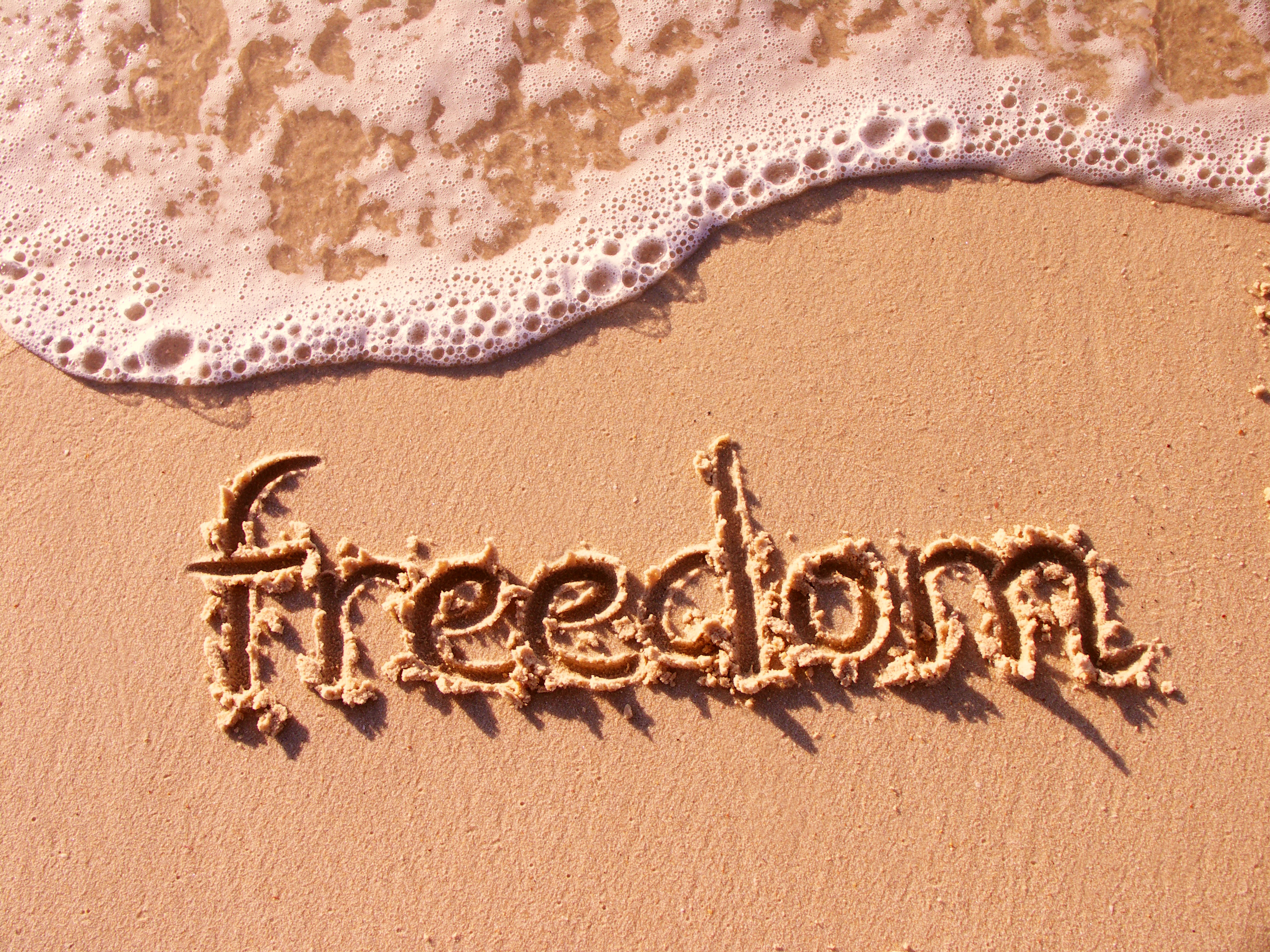